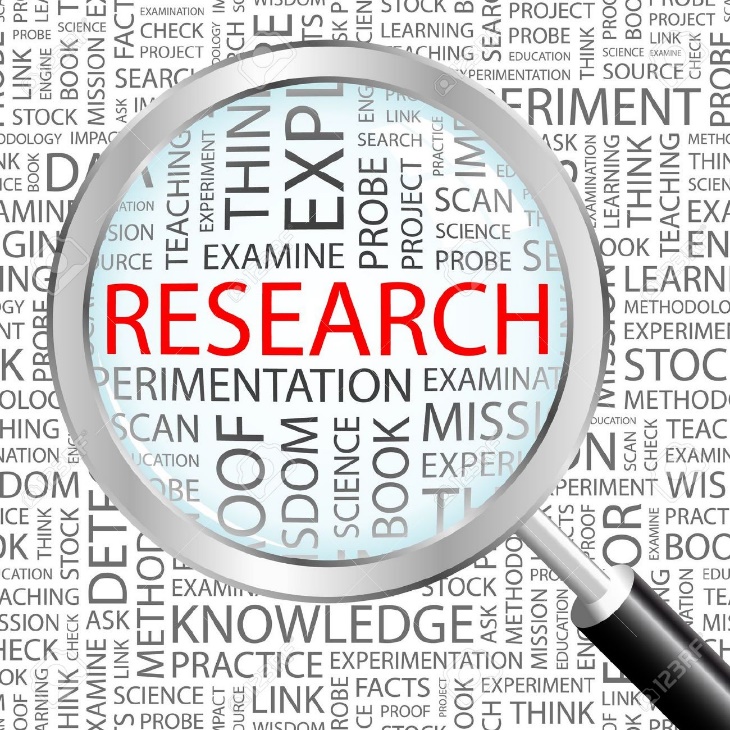 Electronic Resources
5th Grade Research Project
What is a database?
An electronic collection of magazines, scholarly journals, and newspapers

Peer-reviewed                       contain reliable information
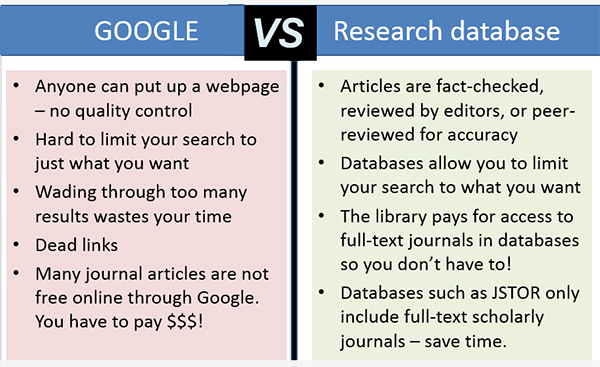 How do I get to our school’s databases?
The Hub
Student Links and Resources
Destiny Library
Drexler Middle School
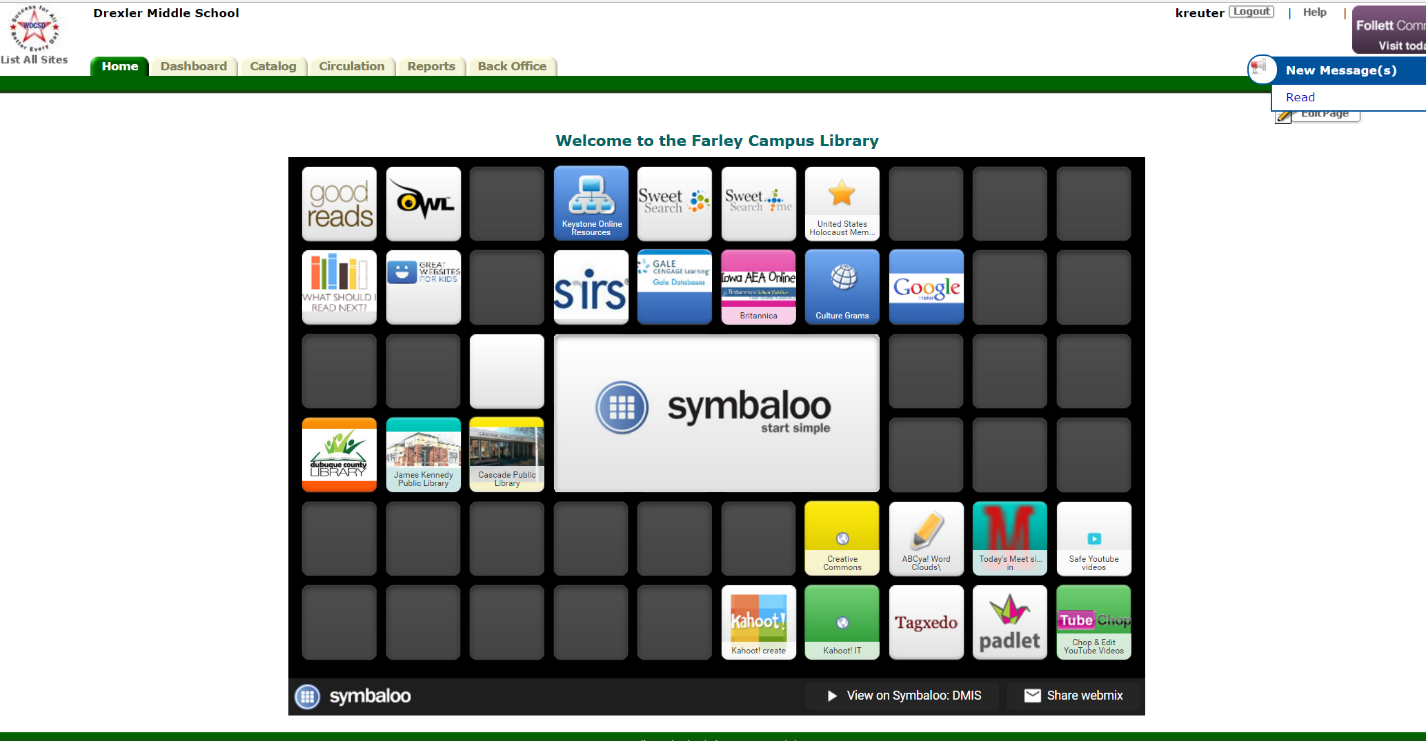 Database username and password
Username: kaea106
Password: kaea01
What database will be helpful to me?
Britannica School
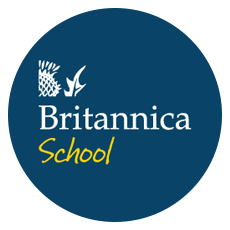 How do I use Britannica?
Select the pink Britannica icon
Select elementary
Type your keyword into the white search box
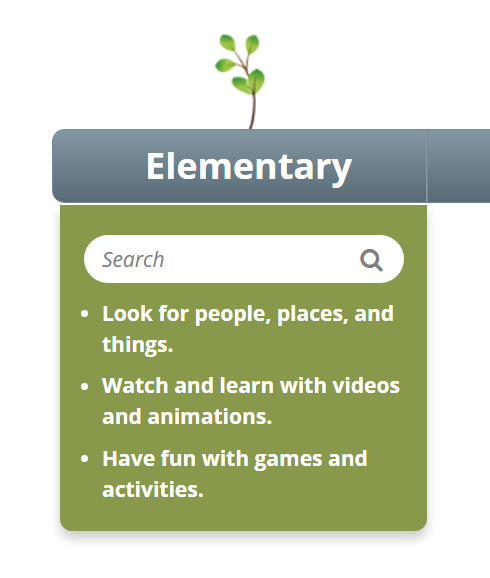 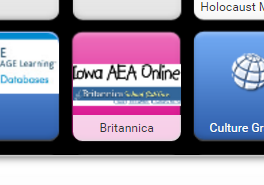 1.
2.
What can Britannica do for me?
Adjust reading level
Read the article to me
Increase font size
Cite article
Print and/or email 
   to myself
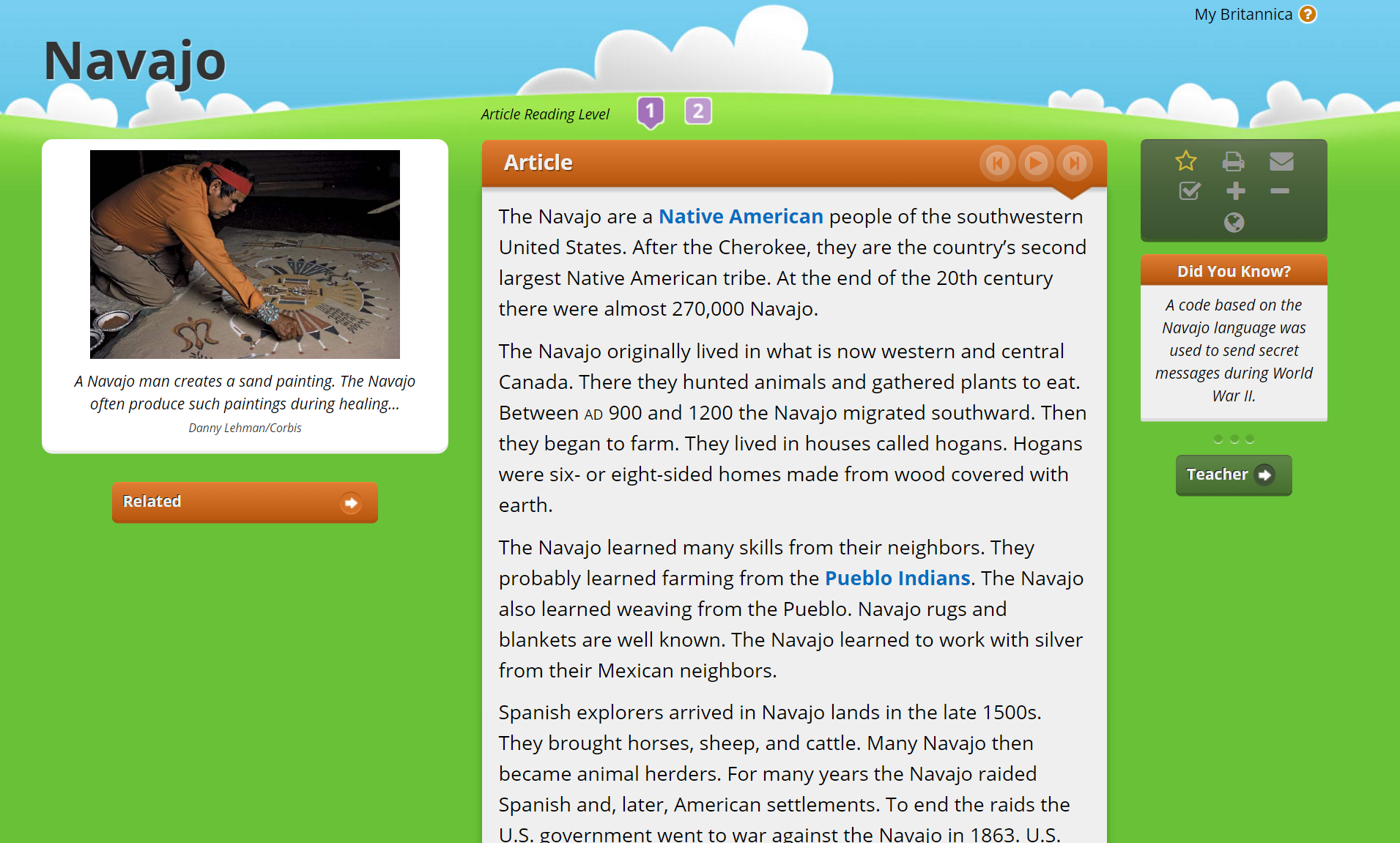 Super basic Boolean… (What’s a Boolean?)
A Boolean search is using the words AND, OR, and NOT to make your search easier and more effective!
First, figure out your keywords
Single words or short phrases work best
      Example: 
	Research Question: What influence did Sacagawea have on the Lewis and 	Clark Expedition?
	
	Keywords: Sacagawea, “Lewis and Clark Expedition,” and role

Put quotation marks around your key phrases, otherwise the database will search for those words in any order
Searching using Boolean…
Use the word AND to link terms together		NARROW
Example: Sacagawea AND “Lewis and Clark”

Use the word OR to include synonyms 
Example: Native Americans OR American Indian OR Indians OR Native Peoples     EXPAND

Use the word NOT to exclude a word in your results
Example: Sioux NOT county NOT city 			NARROW
How do I find a reliable website?
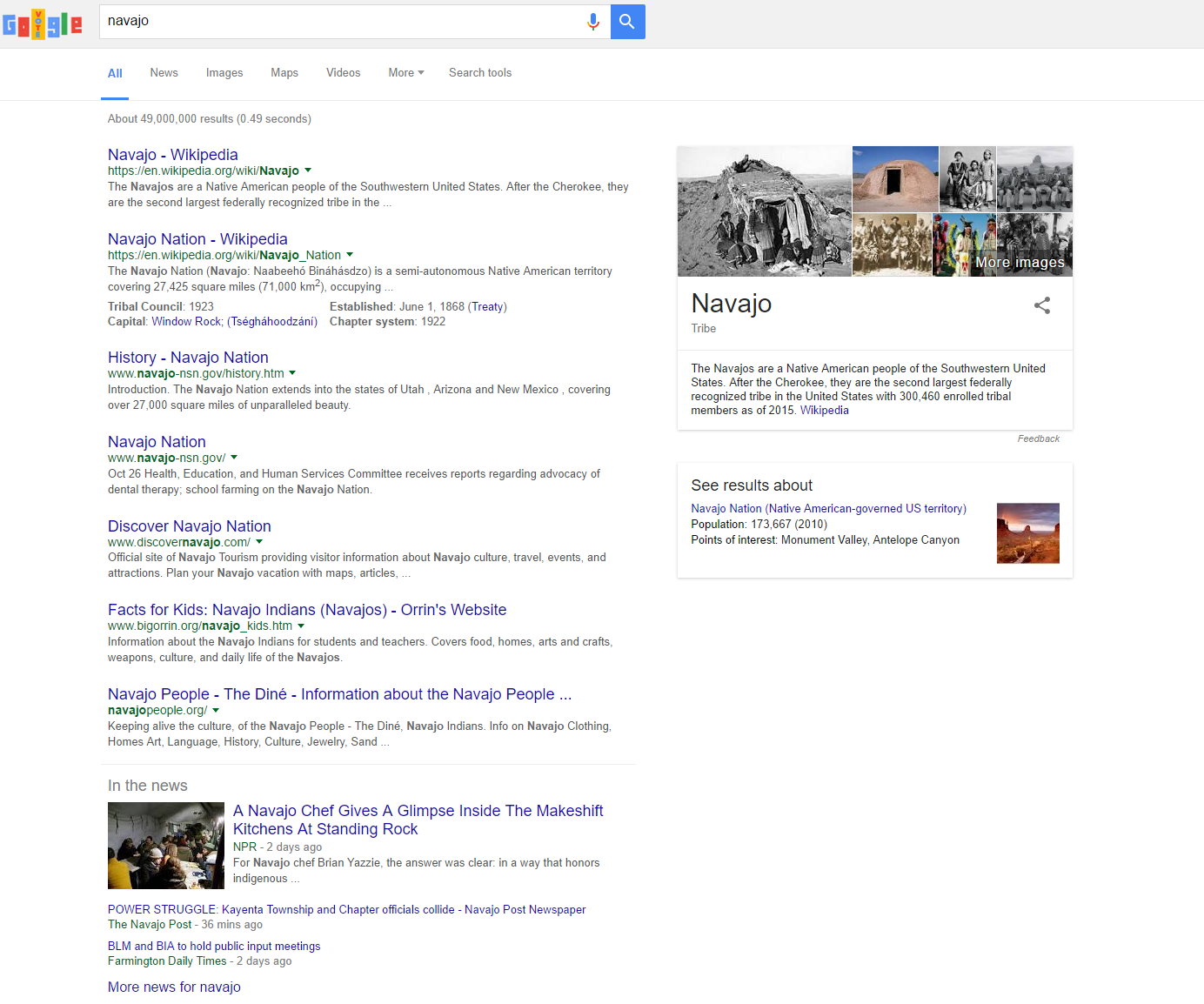 Avoid .com

.edu, .org, and .gov are best, 
   however… ALWAYS consider 
   what agendas website 
   publishers/authors may have
WHAT!? A search engine other then Google?
Sweet Search
An academic version of Google
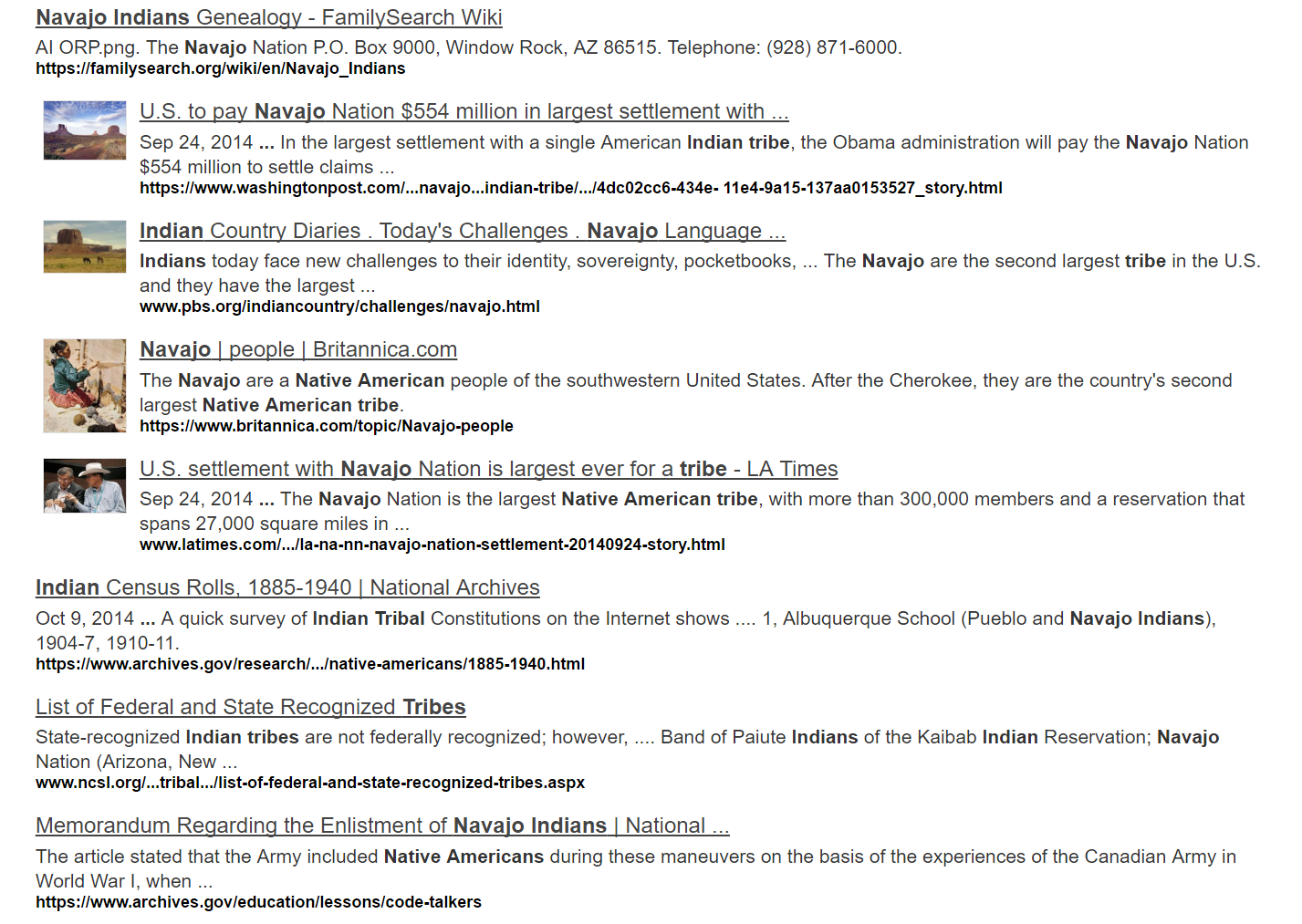 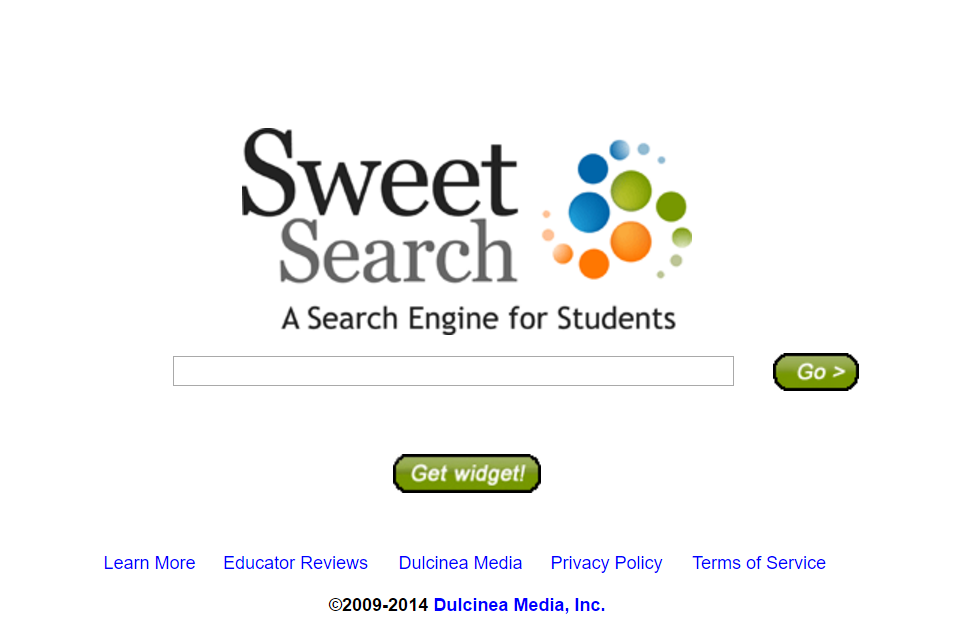 Other helpful websites!
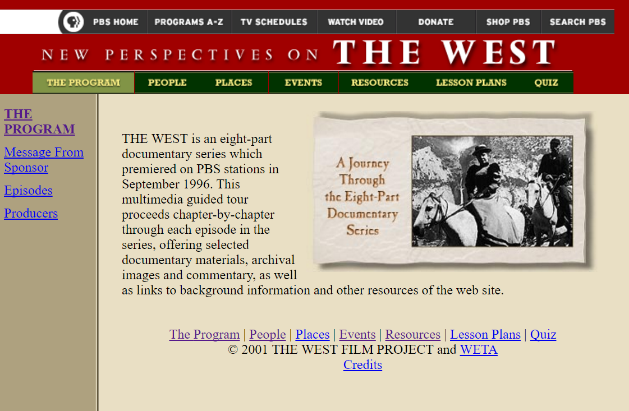 PBS: New Perspectives on the West
Search for primary sources on your topic
http://www.pbs.org/weta/thewest/resources/archives/index.htm
PBS: Lewis & Clark, The Journey of the Corps of Discovery
Detailed information on the Lewis & Clark expedition 
http://www.pbs.org/lewisandclark/
Oakland Museum of California: Gold Rush! 
Lets you explore the Oakland Museum’s gold rush exhibit 
http://explore.museumca.org/goldrush/fever.html
The Oregon Trail 
Includes information on the trail, real people who traveled the trail, and diaries and journals from actual travelers
http://oregontrail101.com/allabout.html
National Museum of the Native American
Allows you to explore multiple museum exhibits on Native Americans
http://www.nmai.si.edu/
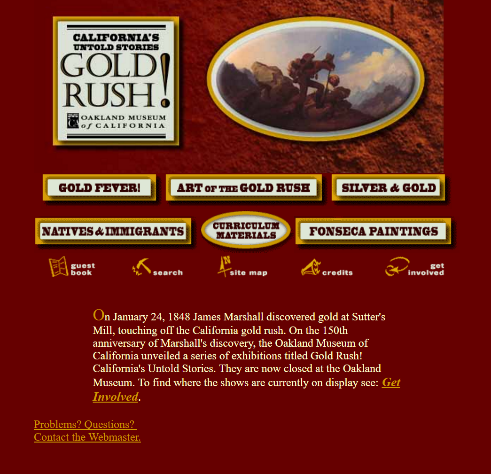